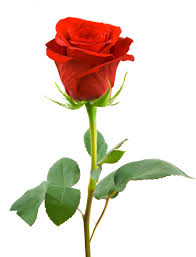 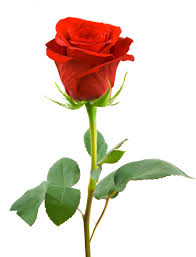 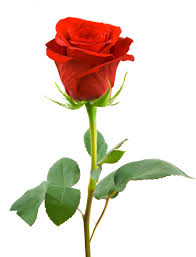 সবাইকে ফুলেল শুভেচ্ছা
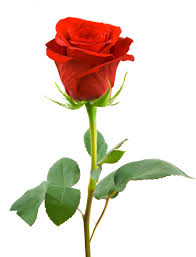 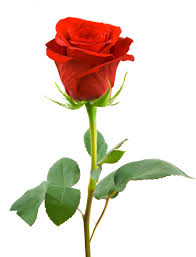 পাঠ উপস্থাপনায়
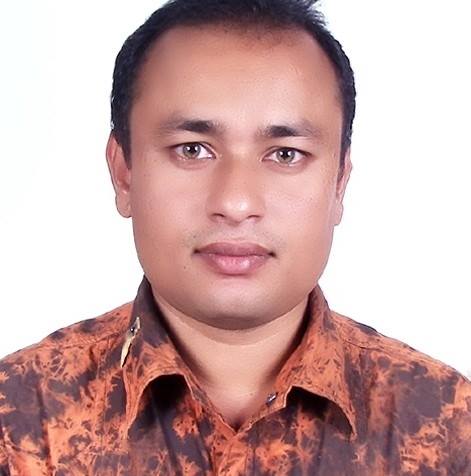 মুহাম্মদ ইকবাল
সহকারি শিক্ষক 
বহেড়াতৈল সরকারি প্রাথমিক বিদ্যালয় সখিপুর, টাঙ্গাইল।
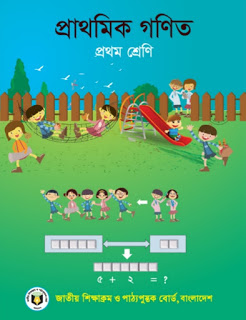 আজকের পাঠ
বিভিন্ন ধরণের যোগ
শিখনফল
কোন কোন সংখ্যা যোগ করলে যোগফল সাত হবে?
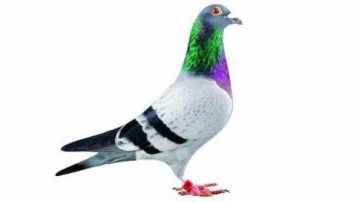 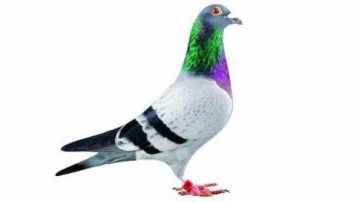 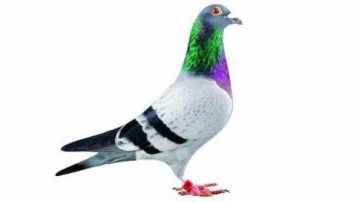 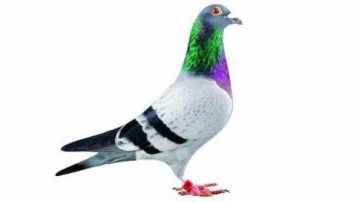 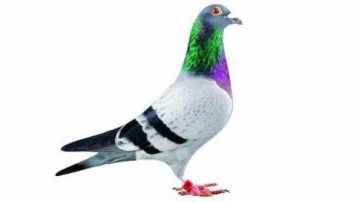 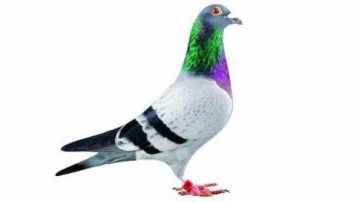 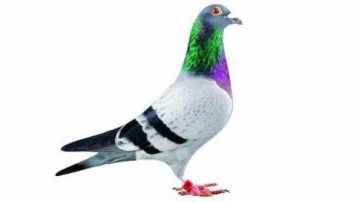 এখানে কয়টি কবুতর আছে?
৭টি
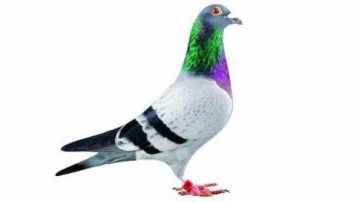 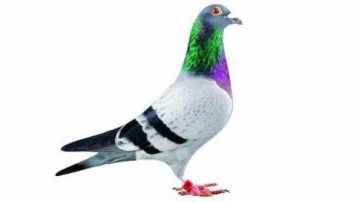 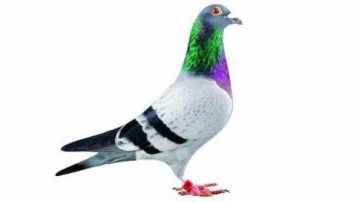 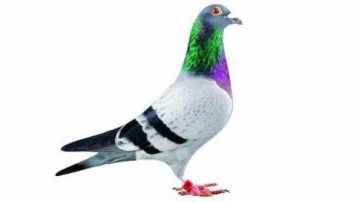 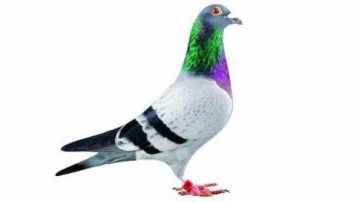 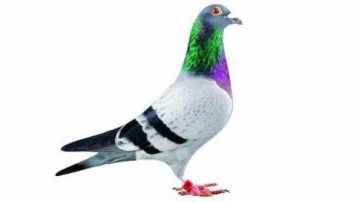 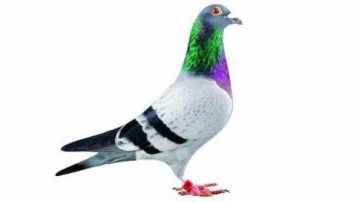 +
=
1
6
7
+
চিহ্নকে বলা হয় ‘যোগ’
‘যোগ’ মানে একত্র করণ।
=
চিহ্নকে বলা হয় সমান।
চিহ্নকে বলা হয় খালিঘর।
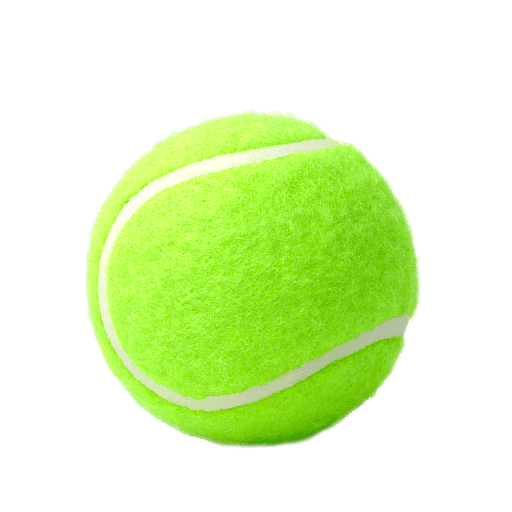 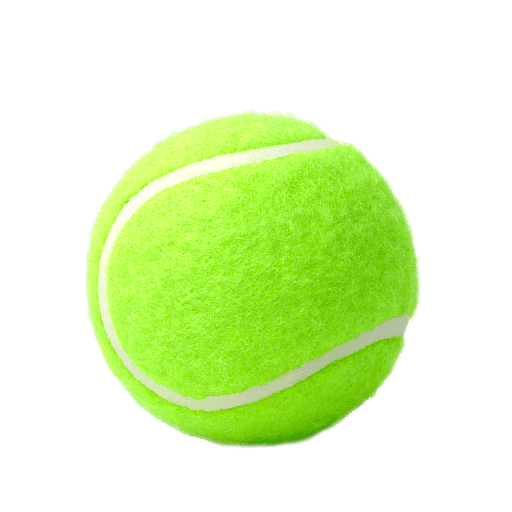 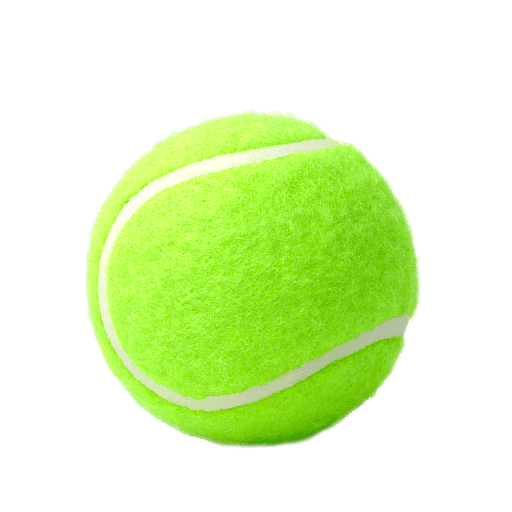 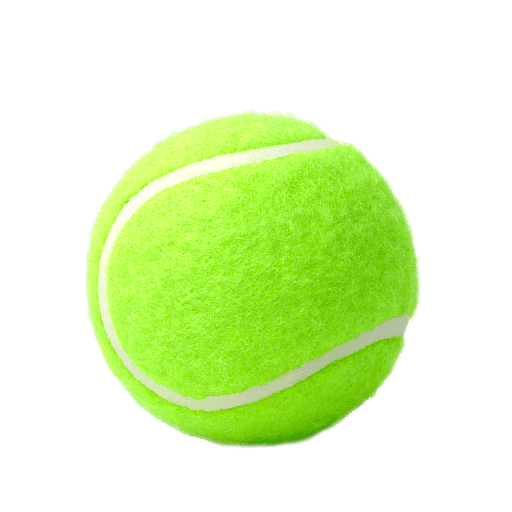 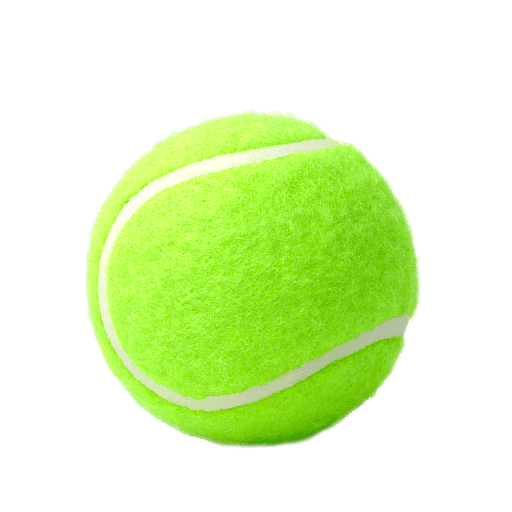 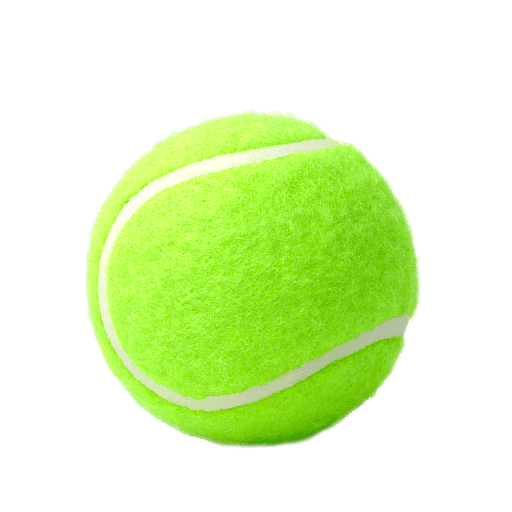 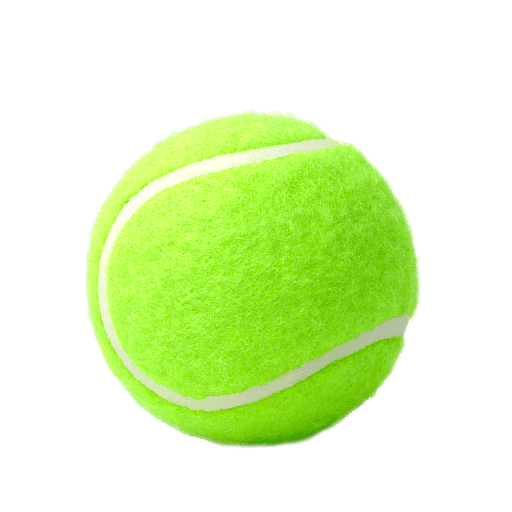 ও
4
3
+
=
7
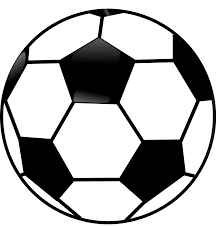 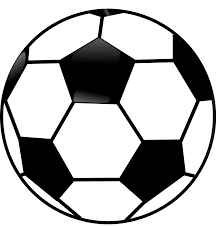 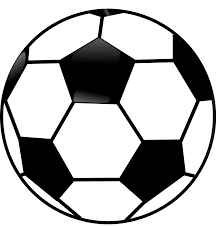 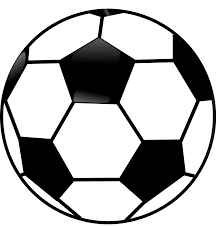 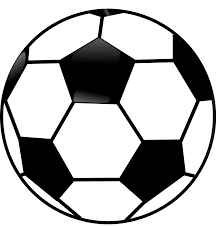 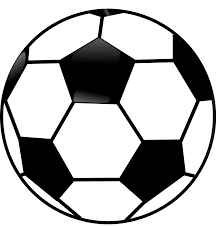 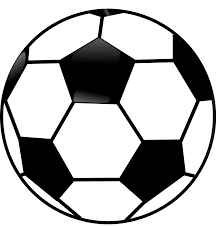 ও
7
=
7
0
+
আর কোন কোন সংখ্যার যোগফল ৭ হবে?
+
=
7
6
1
4
+
3
=
7
2
+
5
=
7
7
+
0
=
7
আমরা পেয়েছি----
1+6=7
6+1=7
যোগের সংখ্যা দুইটি বদল করলে একই যোগফল পাওয়া যায়।
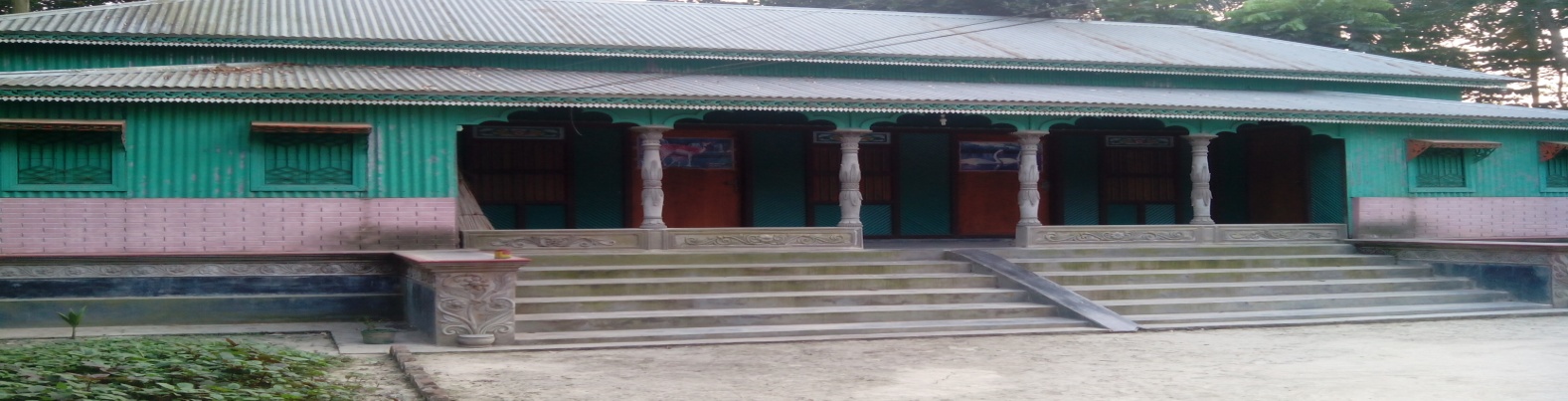 তোমরা সবাই কর
0
+
=
8
+
=
8
+
=
9
+
0
=
9
দেখি পারি কি না?
খেলার মাঠে 2 জন শিশু খেলছিল। একটু পরে 
1 জন শিশু আসল। এর পরে আরও 4 জন শিশু
আসল। এখন মাঠে কতজন শিশু খেলবে?
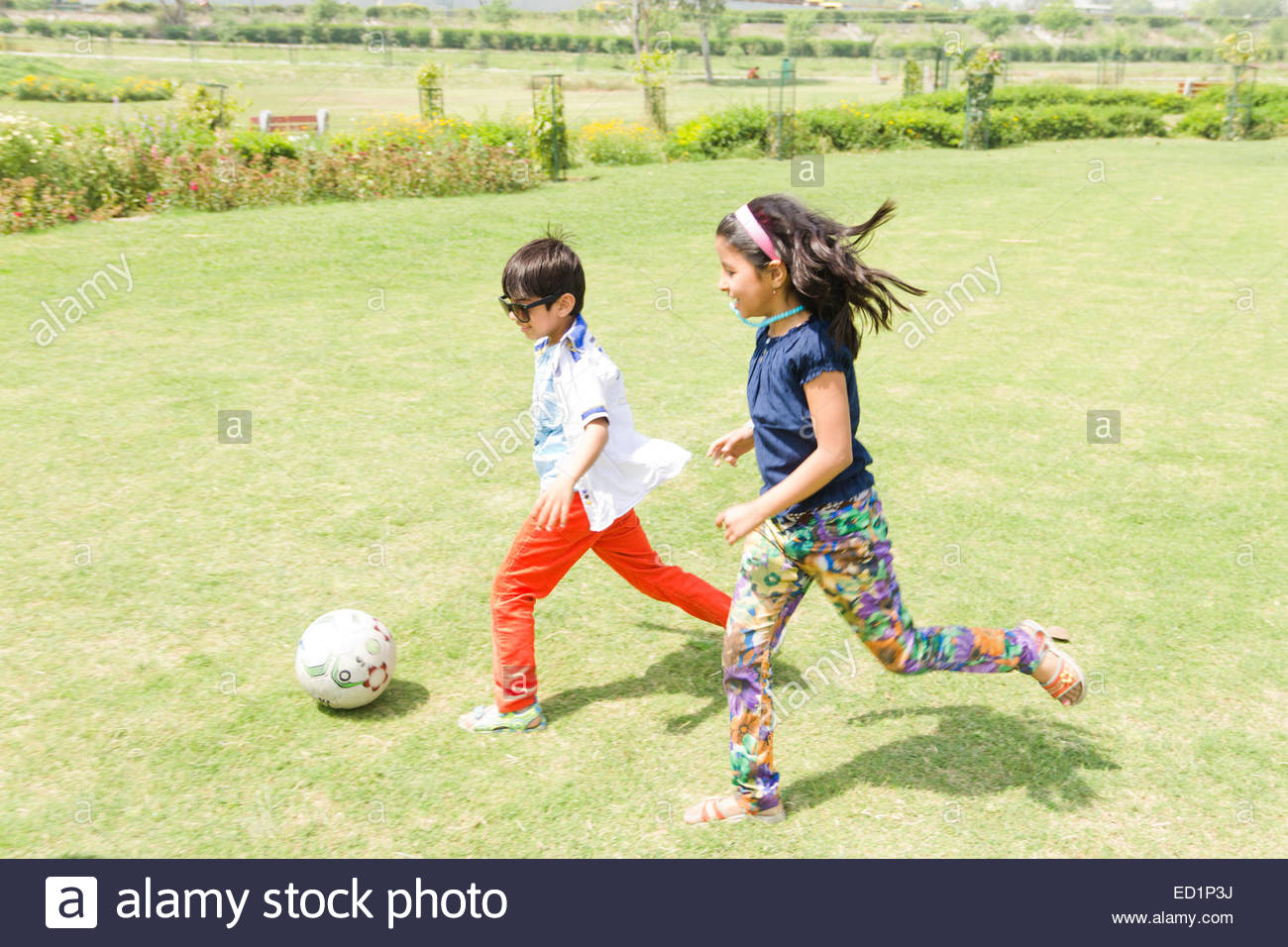 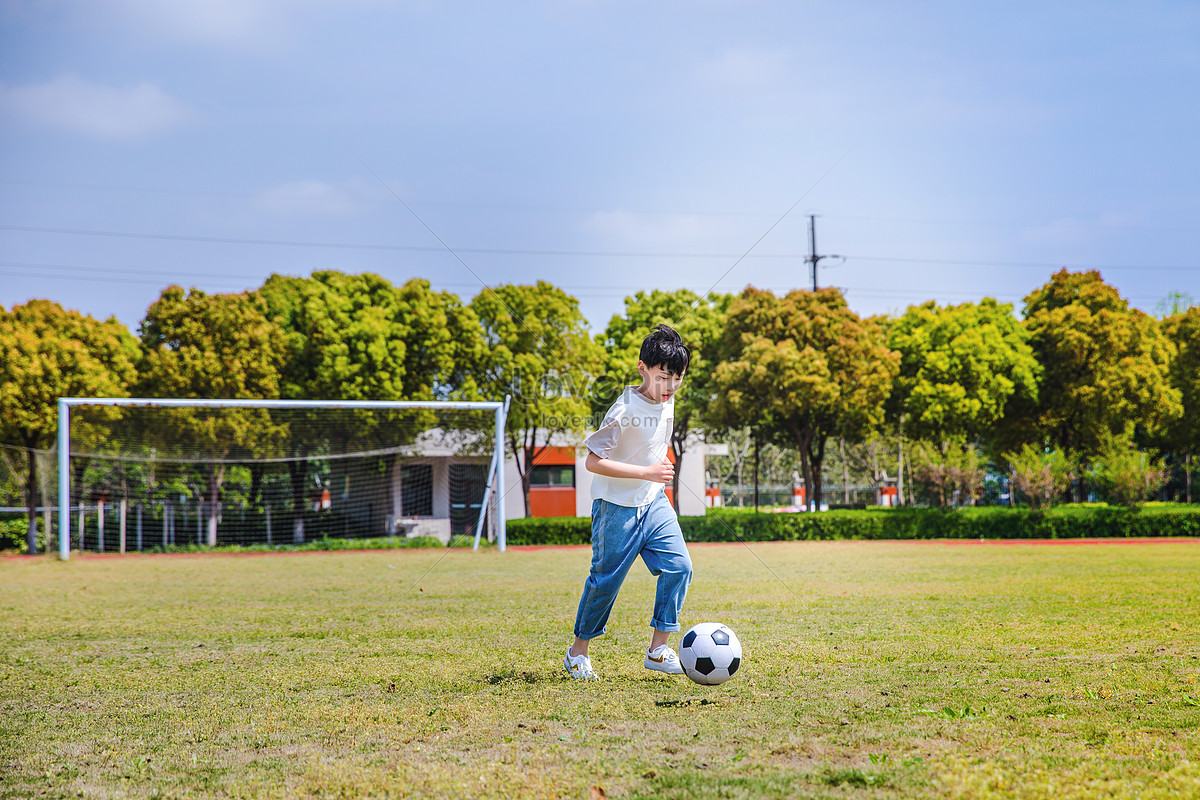 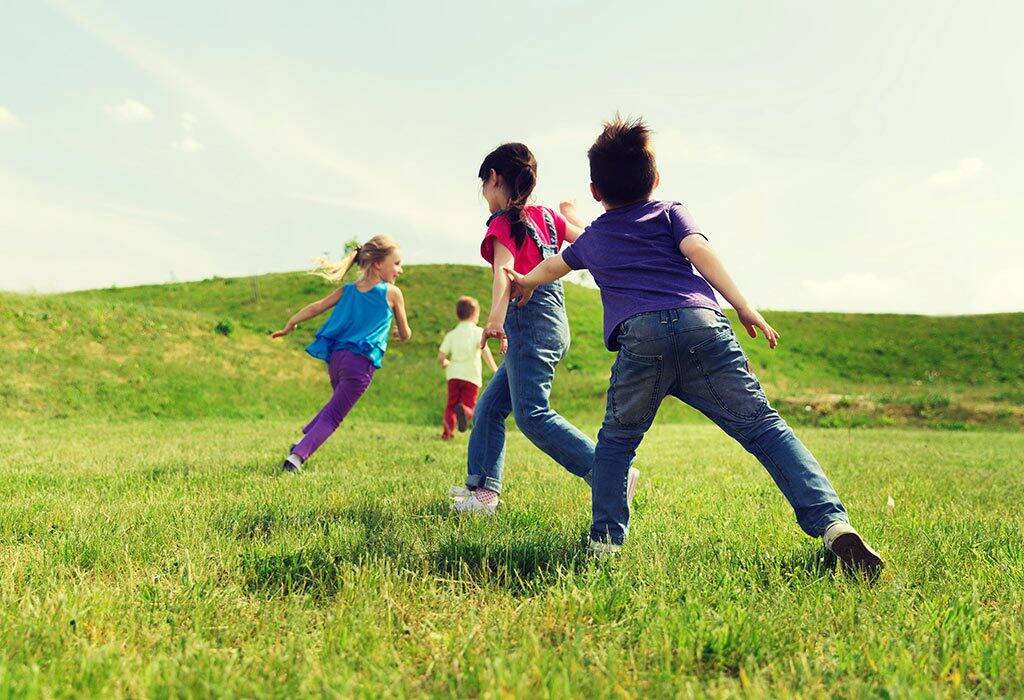 2
+1
+4
=
7
2+1+4=
৩
৭
যোগ করি
(1) 3+2+1=
6
(2) 4+2+4=
10
(3) 1+1+1=
3
(4) 2+2+2=
6
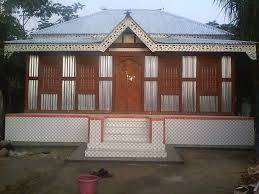 বাড়ির কাজ
রাজু একটি বই পড়েছে। সে  গত পরশু 3পৃষ্ঠা
পড়েছে। গতকাল 2 পৃষ্ঠা পড়েছ। আজ সে 4
পৃষ্ঠা পড়েছে। সে মোট কত পৃষ্ঠা পড়েছে।
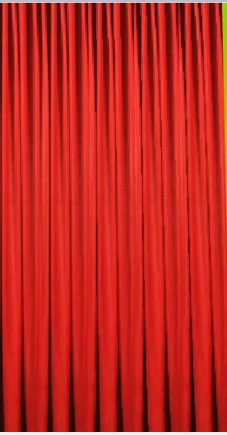 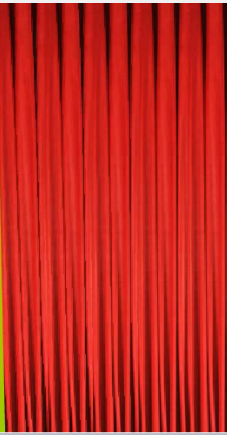 ধন্যবাদ